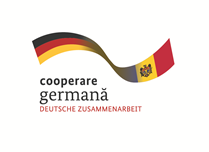 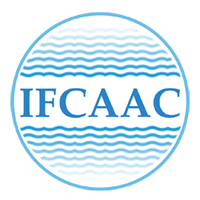 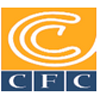 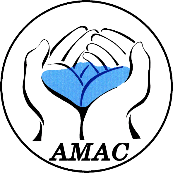 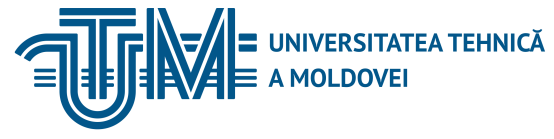 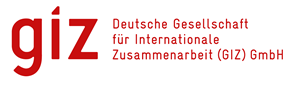 INSTITUTUL DE FORMARE CONTINUĂ ÎN DOMENIUL ALIMENTĂRII CU APĂ ŞI CANALIZĂRII
PENTRU MEMBRII ASOCIAȚIEI „MOLDOVA APĂ-CANAL”
Curs de instruire pentru angajații operatorilor „Apă-Canal”Modulul 13:  Problemele actuale de contabilitate și impozitare a mijloacelor de transport și a mecanismelor. Modificările fiscale în RM pentru anul 2017.Sesiunea 4:  Contabilitatea creantelor si a mijloacelor banesti (mijloace de transport şi mecanisme)Expert conf. univ. dr. Margareta Vîrcolici28-29-30 noiembrie 2017,  Chișinău
26/11/2017
Margareta Vîrcolici
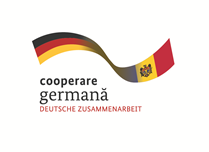 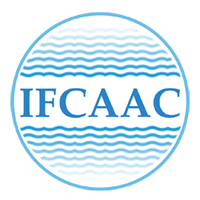 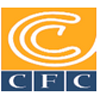 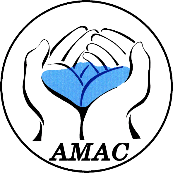 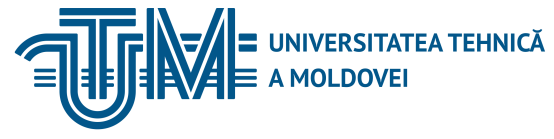 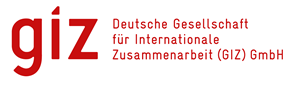 INSTITUTUL DE FORMARE CONTINUĂ ÎN DOMENIUL ALIMENTĂRII CU APĂ ŞI CANALIZĂRII
PENTRU MEMBRII ASOCIAȚIEI „MOLDOVA APĂ-CANAL”
Obiective:O1 Definirea şi clasificarea creanţelor;O2 Contabilitatea creanţelor comerciale;O3 Contabilitatea mijloacelor băneşti din casierie.
26/11/2017
Margareta Vîrcolici
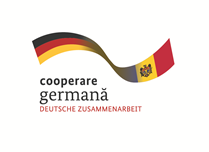 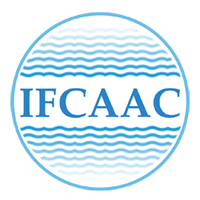 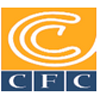 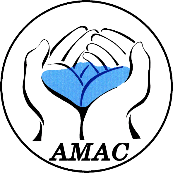 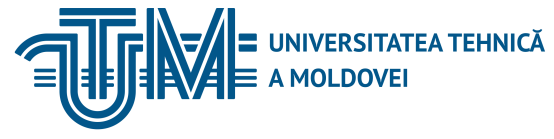 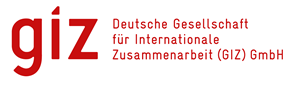 INSTITUTUL DE FORMARE CONTINUĂ ÎN DOMENIUL ALIMENTĂRII CU APĂ ŞI CANALIZĂRII
PENTRU MEMBRII ASOCIAȚIEI „MOLDOVA APĂ-CANAL”
Definirea şi clasificarea creanţelor:   Creanţele reprezintă drepturi juridice ale întreprinderii ca creditor de a primi la scadenţa stabilită de contractele întocmite, cambiile primite sau de alte documente o sumă de bani, bunuri materiale ori alte valori de la persoane juridice sau fizice numite debitori.
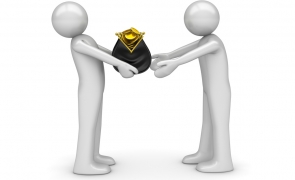 26/11/2017
Margareta Vîrcolici
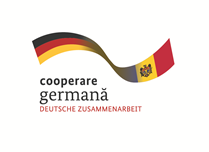 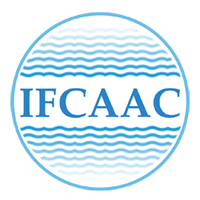 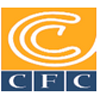 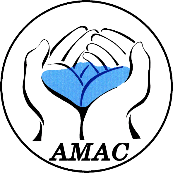 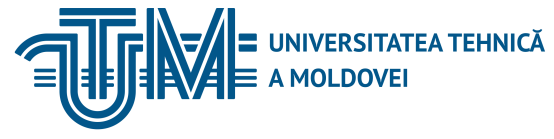 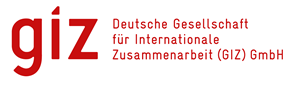 INSTITUTUL DE FORMARE CONTINUĂ ÎN DOMENIUL ALIMENTĂRII CU APĂ ŞI CANALIZĂRII
PENTRU MEMBRII ASOCIAȚIEI „MOLDOVA APĂ-CANAL”
Creanţele pot fi constatate ca active în cazul când se respectă următoarele cerinţe:	1. Sunt controlate de întreprindere ca rezultat al evenimentelor anterioare (în baza drepturilor juridice asupra acestora);	2. Există o certitudine că pe viitor acestea vor aduce avantaje economice;	3. Valoarea  lor poate fi determinată cu un grad înalt de certitudine.
26/11/2017
Margareta Vîrcolici
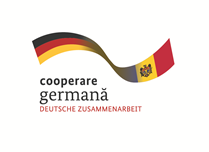 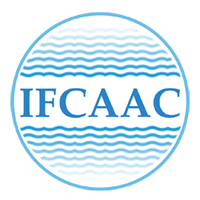 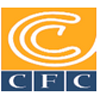 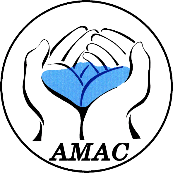 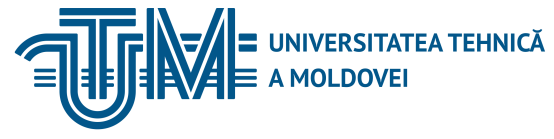 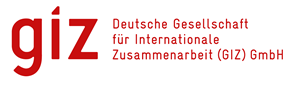 INSTITUTUL DE FORMARE CONTINUĂ ÎN DOMENIUL ALIMENTĂRII CU APĂ ŞI CANALIZĂRII
PENTRU MEMBRII ASOCIAȚIEI „MOLDOVA APĂ-CANAL”
Criteriile de clasificare a creanţelor:I.În funcţie de provenienţă (conţinutul economic):- Creanţe comerciale, inclusiv avansuri acordate şi cambii primite.- Creanţe privind decontările cu bugetul de stat.- Creanţe ale personalului.- Creanţe privind veniturile calculate.- Alte creanţe (ale companiilor de asigurări, privind pretenţiile înaintate şi recunoscute etc.).
26/11/2017
Margareta Vîrcolici
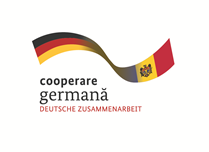 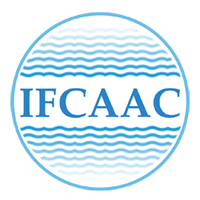 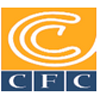 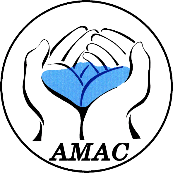 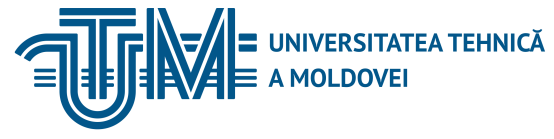 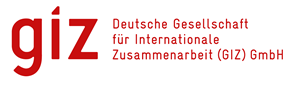 INSTITUTUL DE FORMARE CONTINUĂ ÎN DOMENIUL ALIMENTĂRII CU APĂ ŞI CANALIZĂRII
PENTRU MEMBRII ASOCIAȚIEI „MOLDOVA APĂ-CANAL”
II. În funcţie de termenul de achitare:- Creanţe pe termen scurt (cu termenul de achitare nu mai mare de un an).- Creanţe pe termen lung (cu termen de achitare mai mare de un an).III. În funcţie de gradul de asociere a debitorilor:- Creanţe  ale părţilor nelegate.- Creanţe ale părţilor legate.IV. În funcţie de valuta în care se exprimă:- Creanţe în valuta naţională,- Creanţe în valută străină.
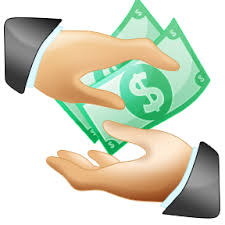 26/11/2017
Margareta Vîrcolici
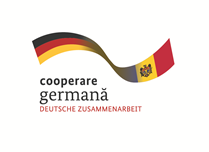 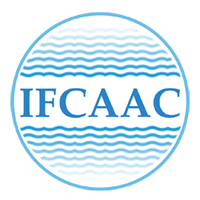 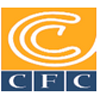 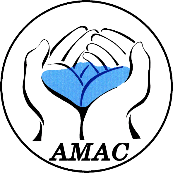 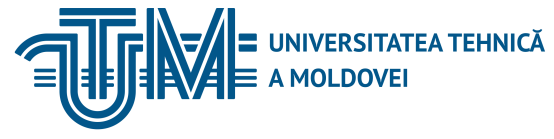 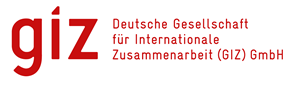 INSTITUTUL DE FORMARE CONTINUĂ ÎN DOMENIUL ALIMENTĂRII CU APĂ ŞI CANALIZĂRII
PENTRU MEMBRII ASOCIAȚIEI „MOLDOVA APĂ-CANAL”
Contabilitatea creanţelor comerciale:Creanţele comerciale reprezintă acea parte a creanţelor care apare în cazul când momentul transmiterii către cumpărători a drepturilor de proprietate asupra produselor, mărfurilor şi altor active livrate, precum şi cel al prestării de servicii, nu coincide cu momentul achitării acestora.
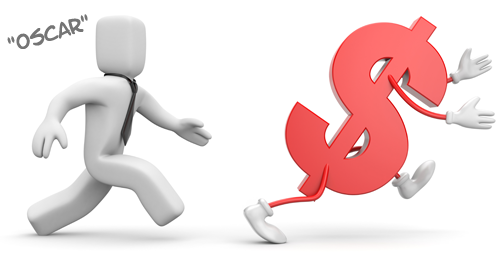 26/11/2017
Margareta Vîrcolici
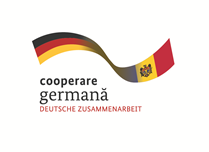 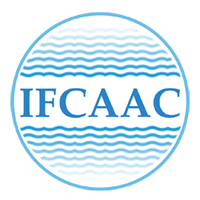 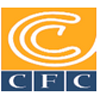 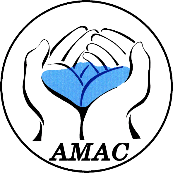 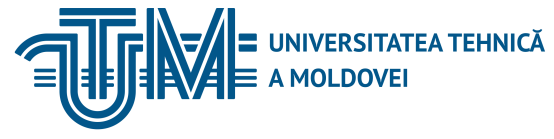 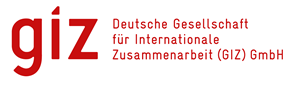 INSTITUTUL DE FORMARE CONTINUĂ ÎN DOMENIUL ALIMENTĂRII CU APĂ ŞI CANALIZĂRII
PENTRU MEMBRII ASOCIAȚIEI „MOLDOVA APĂ-CANAL”
Livrarea produselor (mărfurilor) şi prestarea serviciilor, în urma cărora apar creanţele comerciale, se efectuează în baza următoarelor documente primare:- Factură fiscală;- Factura de expediţie;- Procesul-verbal de primire-predare a serviciilor;- Dispoziţia de plată;- Bonul de încasare;- Proces-verbal;- Procesul-verbal de inventariere.
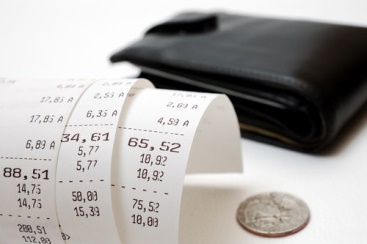 26/11/2017
Margareta Vîrcolici
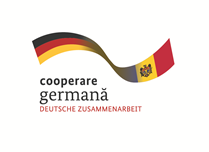 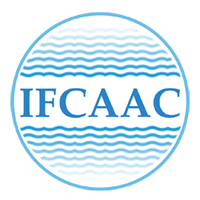 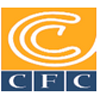 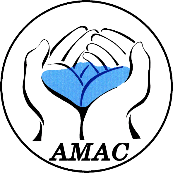 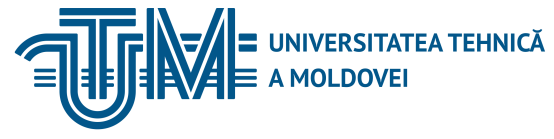 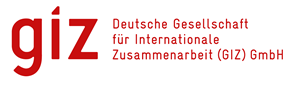 INSTITUTUL DE FORMARE CONTINUĂ ÎN DOMENIUL ALIMENTĂRII CU APĂ ŞI CANALIZĂRII
PENTRU MEMBRII ASOCIAȚIEI „MOLDOVA APĂ-CANAL”
Evidenţa analitică a creanţelor pe termen scurt aferente facturilor comerciale se ţine pe fiecare debitor, termene de formare şi de achitare a acestora.   În cadrul conturilor de evidenţă a creanţelor comerciale pot fi deschise subconturile (conturile de gradul II):Conturile de evidenţă a creanţelor comerciale:221 „Creanţe comerciale”:   2221 „Creante comerciale in tara”   2212 „Creante comerciale in starinatate”   2213 „Alte creante comerciale”.222 „Corecţii (provizioane) privind creantele compromise”.
26/11/2017
Margareta Vîrcolici
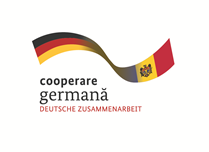 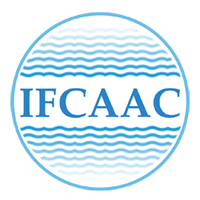 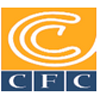 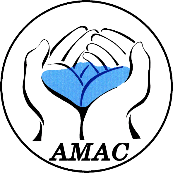 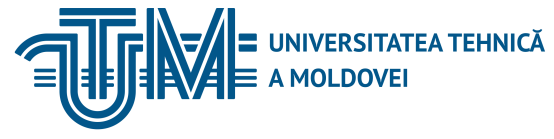 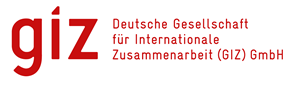 INSTITUTUL DE FORMARE CONTINUĂ ÎN DOMENIUL ALIMENTĂRII CU APĂ ŞI CANALIZĂRII
PENTRU MEMBRII ASOCIAȚIEI „MOLDOVA APĂ-CANAL”
Contul  de activ 221 „Creanţe comerciale” si 223 „Creanţe ale partilor afiliate” sunt destinate pentru înregistrarea valorii contractuale (de piaţă) a produselor (mărfurilor) livrate şi serviciilor prestate, inclusiv TVA.    În debitul conturilor nominalizate se reflectă formarea creanţelor pe termen scurt aferente facturilor comerciale, iar în credit – achitarea lor. Soldurile acestor conturi sunt debitoare şi reprezintă sumele creanţelor pe termen scurt nelegate şi legate la finele perioadei de gestiune.
26/11/2017
Margareta Vîrcolici
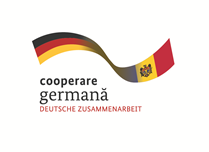 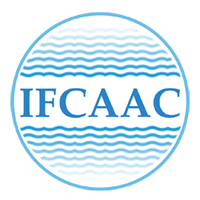 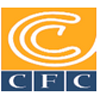 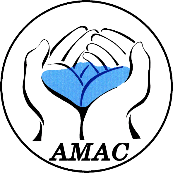 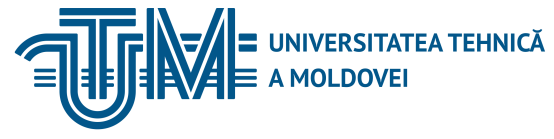 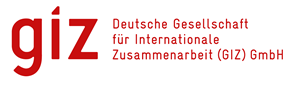 INSTITUTUL DE FORMARE CONTINUĂ ÎN DOMENIUL ALIMENTĂRII CU APĂ ŞI CANALIZĂRII
PENTRU MEMBRII ASOCIAȚIEI „MOLDOVA APĂ-CANAL”
Contul 222 „Corecţii (provizioane) privind creantele compromise” cu funcţia de cont de pasiv este contrar în raport cu contul 221 „Creanţe comerciale”.    În creditul acestui cont se reflectă constituirea rezervelor pentru datoriile dubioase la sumele prognozate în baza calculelor şi analizei respective, iar în debit -  utilizarea rezervelor la decontarea sumelor creanţelor compromise.    Soldul contului este creditor şi reprezintă suma rezervelor neutilizată la finele perioadei de gestiune.
26/11/2017
Margareta Vîrcolici
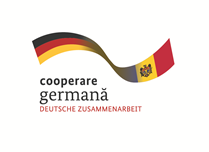 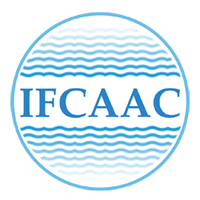 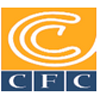 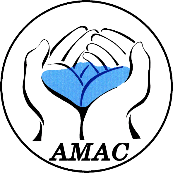 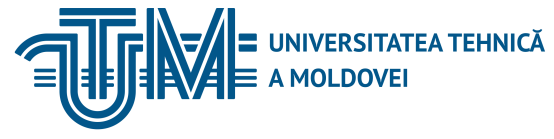 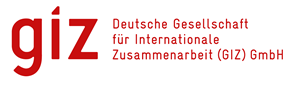 INSTITUTUL DE FORMARE CONTINUĂ ÎN DOMENIUL ALIMENTĂRII CU APĂ ŞI CANALIZĂRII
PENTRU MEMBRII ASOCIAȚIEI „MOLDOVA APĂ-CANAL”
Contabilitatea mijloacelor băneşti din casierie:  Încasarea şi păstrarea numerarului, precum şi decontările în numerar, se efectuează la întreprindere prin casierie.   Operaţiunile în casierie sunt efectuate de către casier, care poartă toată responsabilitatea materială pentru integrarea  disponibilului bănesc şi a hârtiilor de valoare primite la păstrare (mărci poştale, cambii etc.).
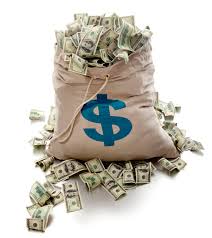 26/11/2017
Margareta Vîrcolici
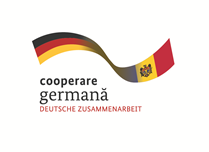 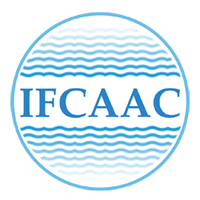 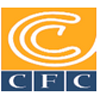 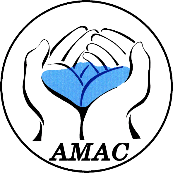 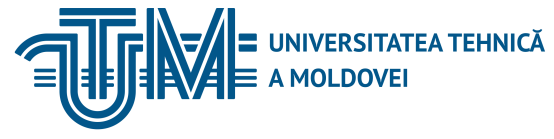 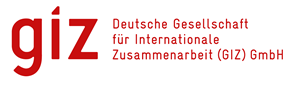 INSTITUTUL DE FORMARE CONTINUĂ ÎN DOMENIUL ALIMENTĂRII CU APĂ ŞI CANALIZĂRII
PENTRU MEMBRII ASOCIAȚIEI „MOLDOVA APĂ-CANAL”
Mijloacele  băneşti încasate în casierie se reflectă prin întocmirea formulelor contabile:Dt  241Dt 242, 243 - la sumele încasate din conturile curente în valută naţională şi valută străină.Ct  611 – la sumele încasate din vânzarea în numerar a produselor şi mărfurilor, prestarea serviciilor.Ct  612– la sumele încasate în numerar din vânzarea altor active curente, din achitarea amenzilor, penalităţilor, despăgubirilor calculate, veniturilor calculate din arenda curentă etc.Ct  621– la sumele încasate din vânzarea activelor pe termen lung.Ct  622– la sumele de venituri încasate din redevenţe, precum şi din mijloace băneşti intrate gratuit sub formă de subvenţii de stat etc.Ct  623– la sumele compensate ale pierderilor rezultate din situaţiile excepţionale.
26/11/2017
Margareta Vîrcolici
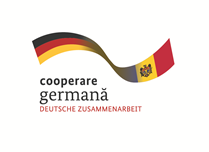 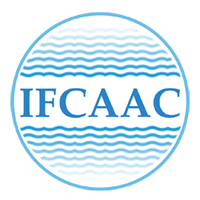 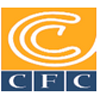 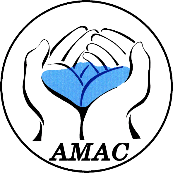 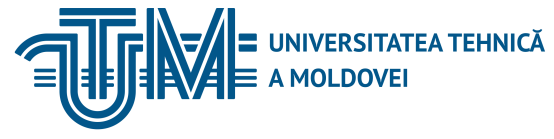 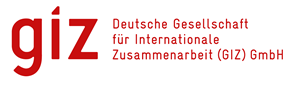 INSTITUTUL DE FORMARE CONTINUĂ ÎN DOMENIUL ALIMENTĂRII CU APĂ ŞI CANALIZĂRII
PENTRU MEMBRII ASOCIAȚIEI „MOLDOVA APĂ-CANAL”
Ieşirea mijloacelor băneşti din casierie se contabilizează prin formulele contabile:Dt 242, 243, 244 – la transmiterea din casierie a mijloacelor băneşti la bancă pentru înregistrarea în conturile curente în valută naţională şi valută străină.Dt  226 – la eliberarea avansurilor spre decontare.Dt 245 – la depunerea mijloacelor băneşti în casieriile altor bănci, oficiile poştale în scopul virării şi înregistrării în conturile bancare ale întreprinderii.Dt  531, 532, 533, 534, 536, 539 – la achitarea datoriilor faţă de personal, bugetul de stat, fondatorii şi alţi creditori.
26/11/2017
Margareta Vîrcolici
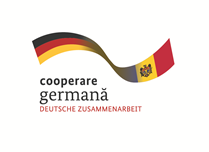 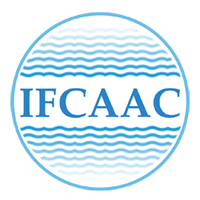 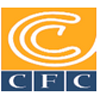 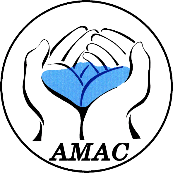 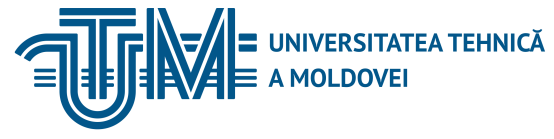 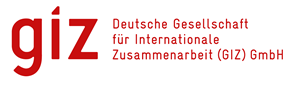 INSTITUTUL DE FORMARE CONTINUĂ ÎN DOMENIUL ALIMENTĂRII CU APĂ ŞI CANALIZĂRII
PENTRU MEMBRII ASOCIAȚIEI „MOLDOVA APĂ-CANAL”
Dt  511, 512 – la achitarea creditelor bancare şi altor datorii financiare.Dt 521, 522 – la achitarea datoriilor faţă de furnizori pentru materialele şi mărfurile primite, serviciile acordateDt  424, 523 – la restituirea avansurilor primite anterior.Dt  722 – la reflectarea sumelor diferenţelor de curs valutar nefavorabil aferente soldului numerarului în valută străină la sfârşitul perioadei de gestiune.Ct  241 „Casa”.
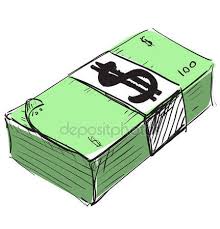 26/11/2017
Margareta Vîrcolici
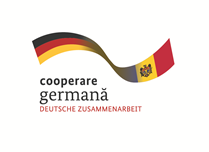 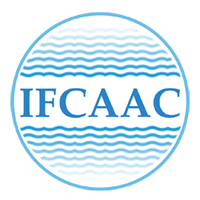 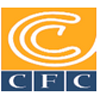 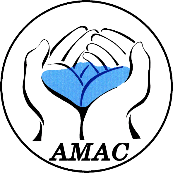 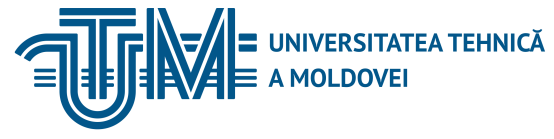 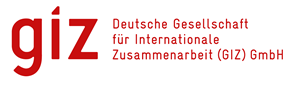 INSTITUTUL DE FORMARE CONTINUĂ ÎN DOMENIUL ALIMENTĂRII CU APĂ ŞI CANALIZĂRII
PENTRU MEMBRII ASOCIAȚIEI „MOLDOVA APĂ-CANAL”
Bibliografie:1. SNC “Creante si investitii financiare” aprobat prin Ordin nr.118 din 06.08.2013 privind aprobarea Standardelor Naţionale de Contabilitate //Monitorul Oficial 177-181/1224, 16.08.2013;2. Baieşu M. Managementul Resurselor Umane. Chişinău, ASEM; 2004;3. Vircolici Margareta, “Evidenţa contabilă. Note de curs”. Chisinau 2004, U.T.M.;4. Alexandru NEDERIŢA, articol “Corespondenţa conturilor privind contabilitatea creanţelor şi avansurilor acordate pe termen lung” publicat in revista “Contabilitate si audit” nr.11 anul 2016.
26/11/2017
Margareta Vîrcolici
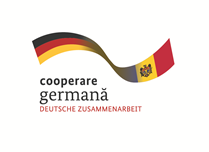 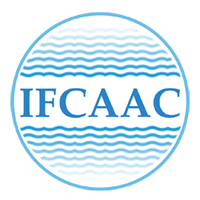 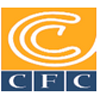 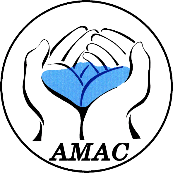 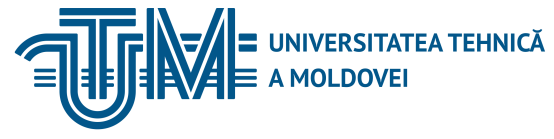 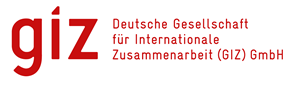 INSTITUTUL DE FORMARE CONTINUĂ ÎN DOMENIUL ALIMENTĂRII CU APĂ ŞI CANALIZĂRII
PENTRU MEMBRII ASOCIAȚIEI „MOLDOVA APĂ-CANAL”
Vă mulțumim pentru atenție
www.ifcaac.amac.md 
ifcaac@fua.utm.md 
telefon: (022) 77-38 22
 
www.amac.md 
apacanal@yandex.ru  
telefon: (022) 28-84-33
In cooperare cu
Proiect co-finanțat de
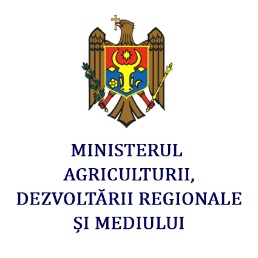 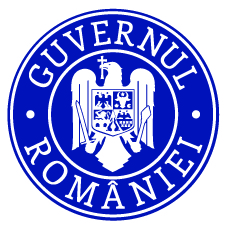 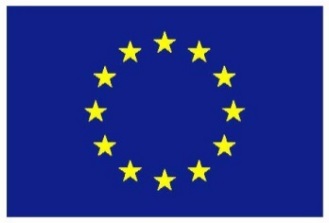 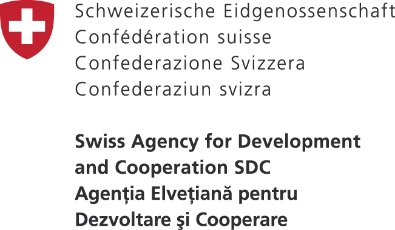 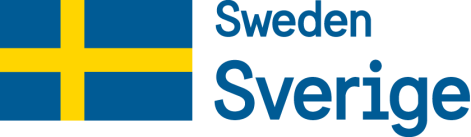 26/11/2017
Margareta Vîrcolici
26/11/2017
XXX